Молодёжный кубок мира
2020-2021
Тур 7
Сайт МКМ
http://student.chgk.info/
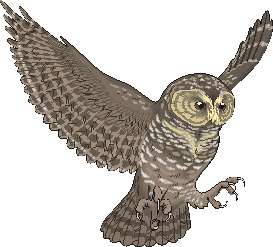 Группа ВКонтакте
https://vk.com/mkm_chgk
Оргкомитет
koord@student.chgk.info
Блок 1
Редактор: Андрей Волков (Воскресенск)
Вопрос 1
1
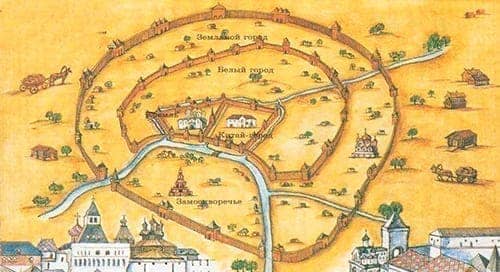 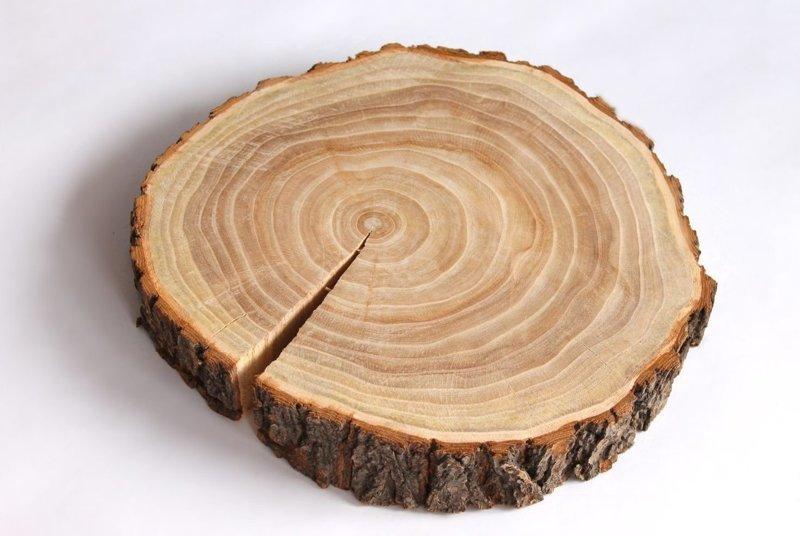 Ответ: годичные кольца
Вопрос 2
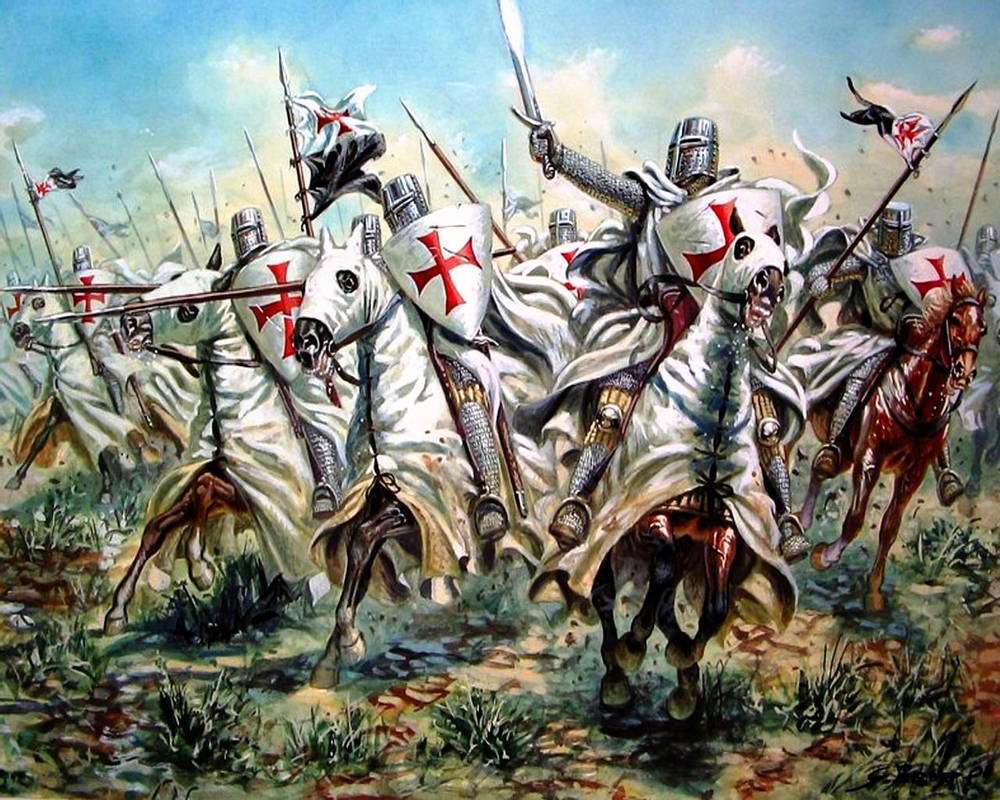 2
Ответ: 
крестоносцы
Вопрос 3
Ван Чжичжи
Менге Батыр
Яо Мин
3
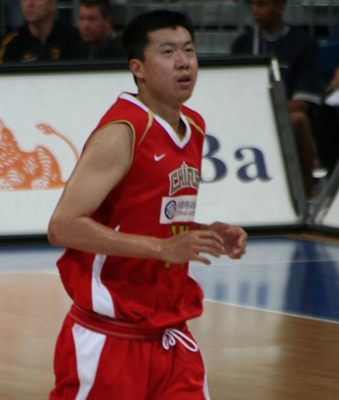 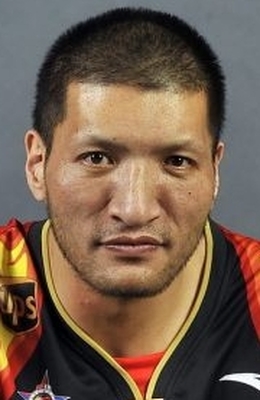 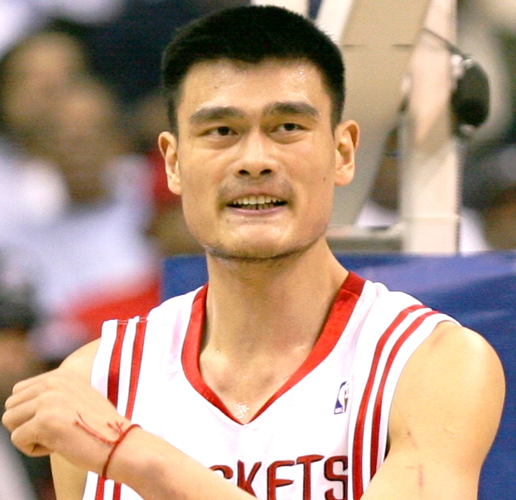 Ответ: 
Китайская стена
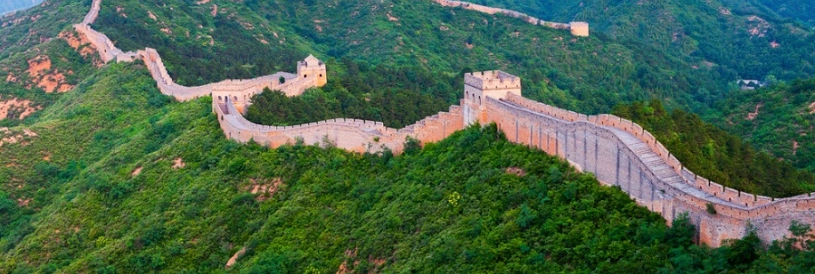 Вопрос 4
4
4
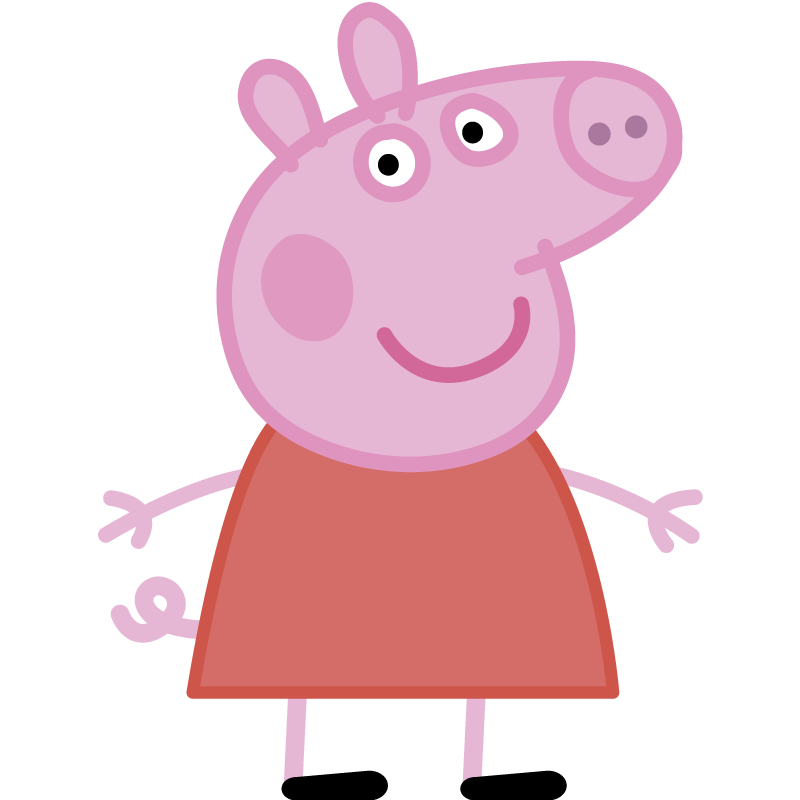 Ответ: Пеппа
Вопрос 5
5
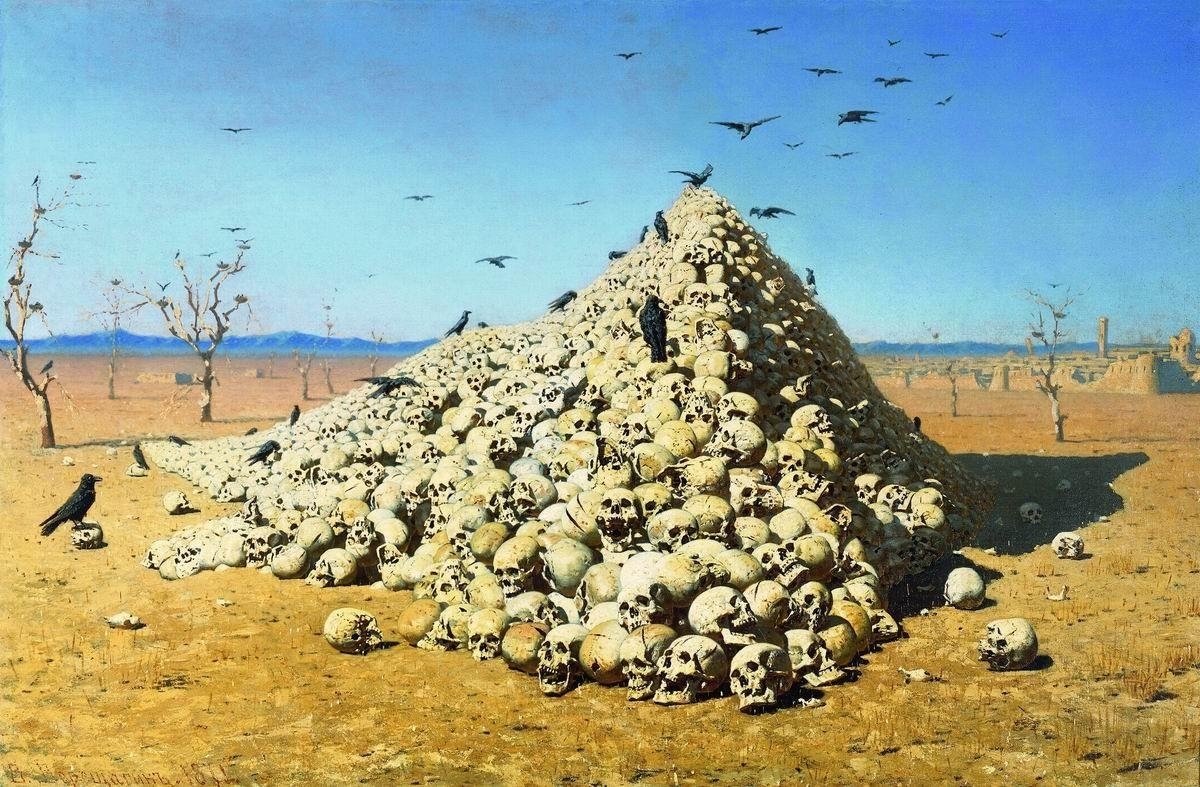 Ответ: Апофеоз войны
Вопрос 6
6
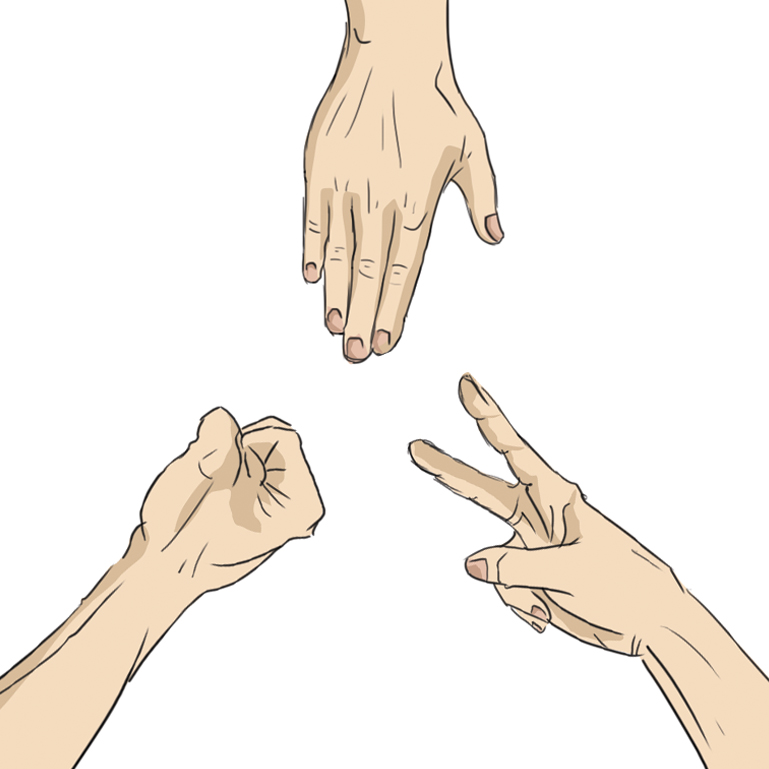 Ответ: 
камень,
ножницы,
бумага
Вопрос 7
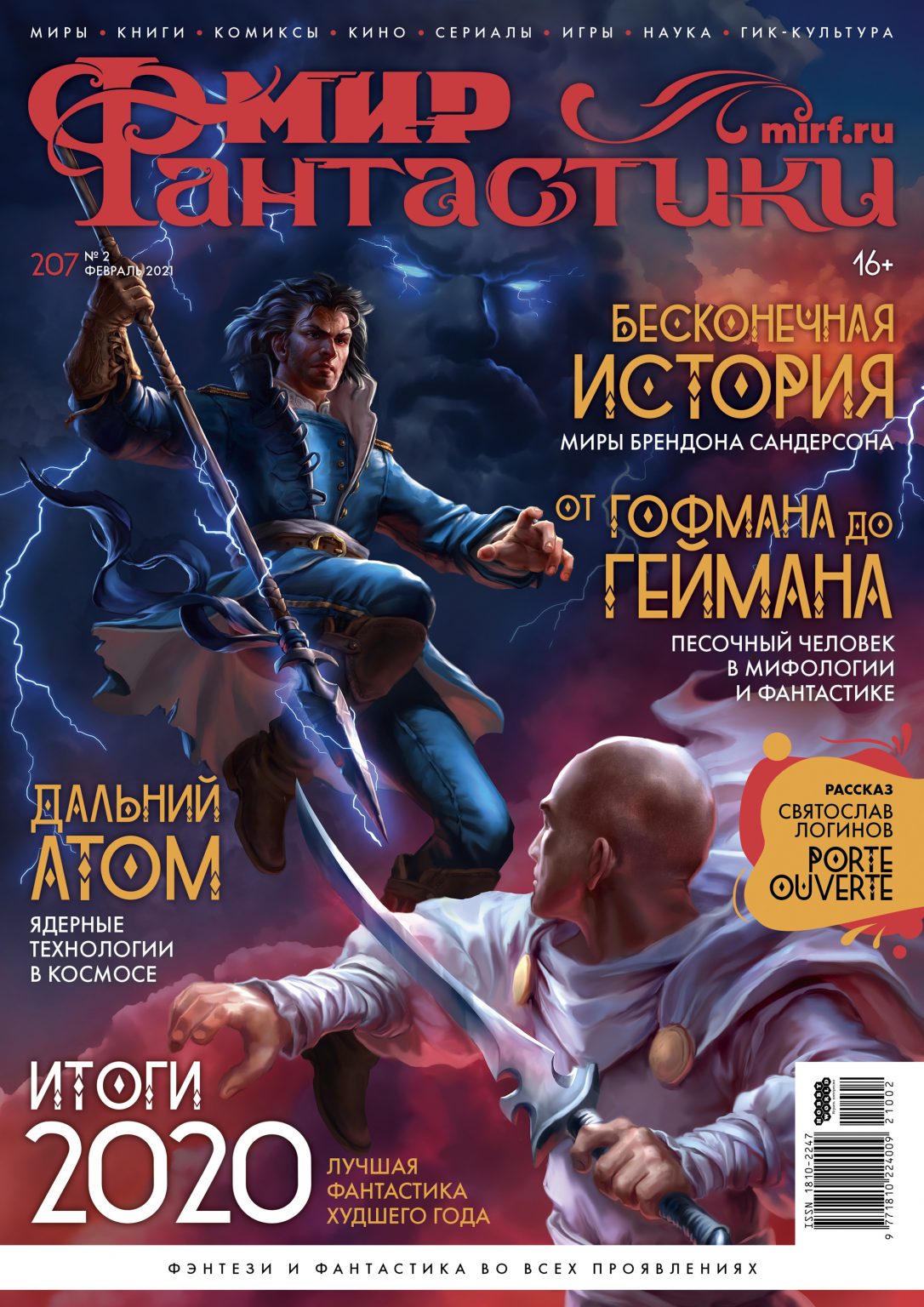 7
Ответ:
Мир фантастики
Вопрос 8
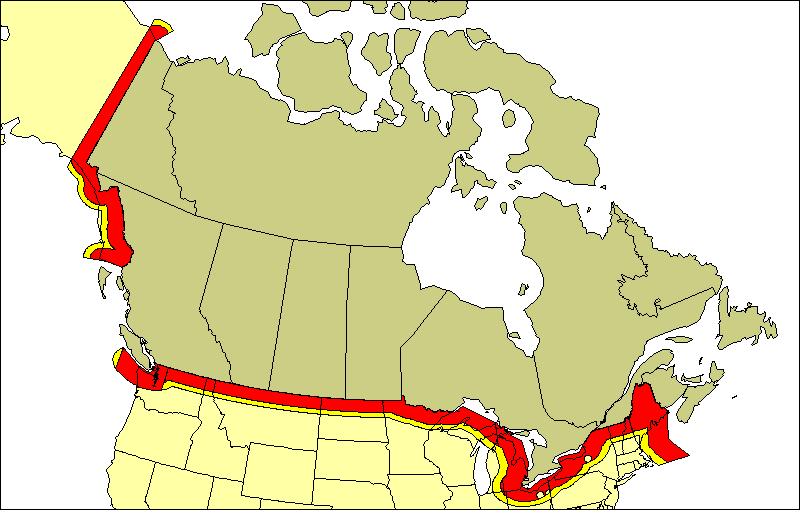 8
Ответ: 
Канадская
граница
Вопрос 9
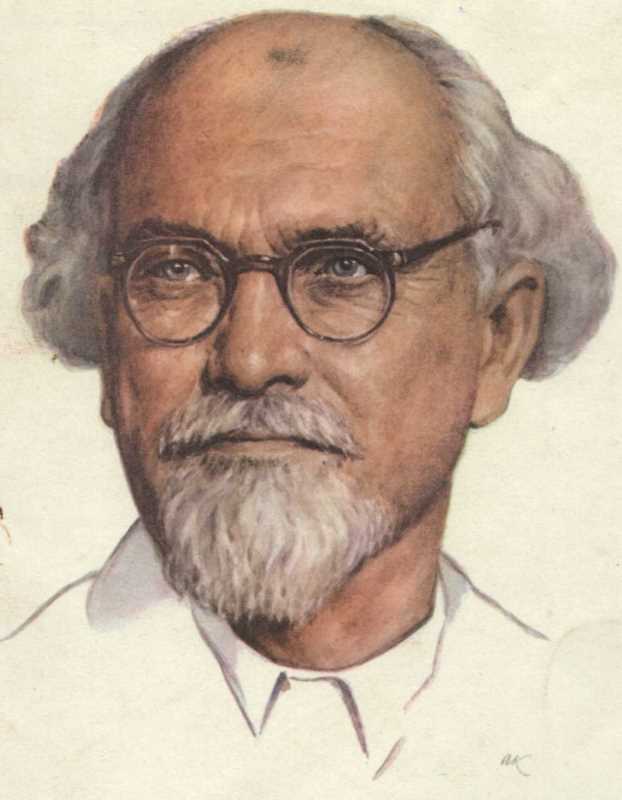 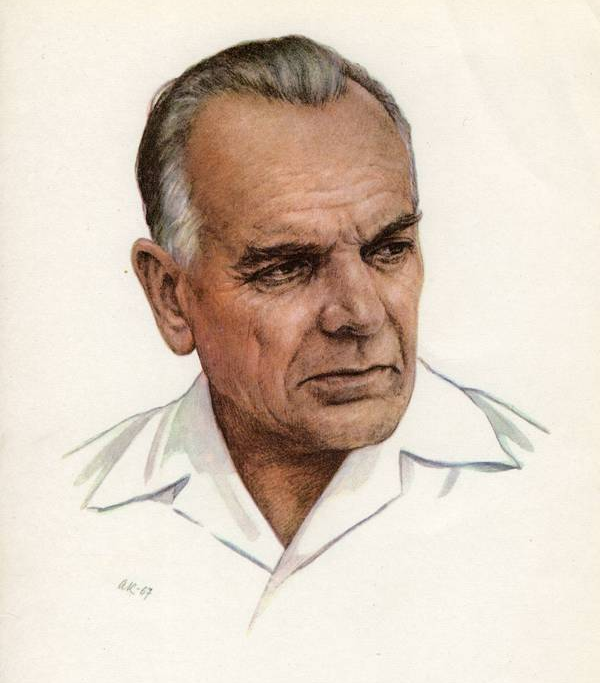 9
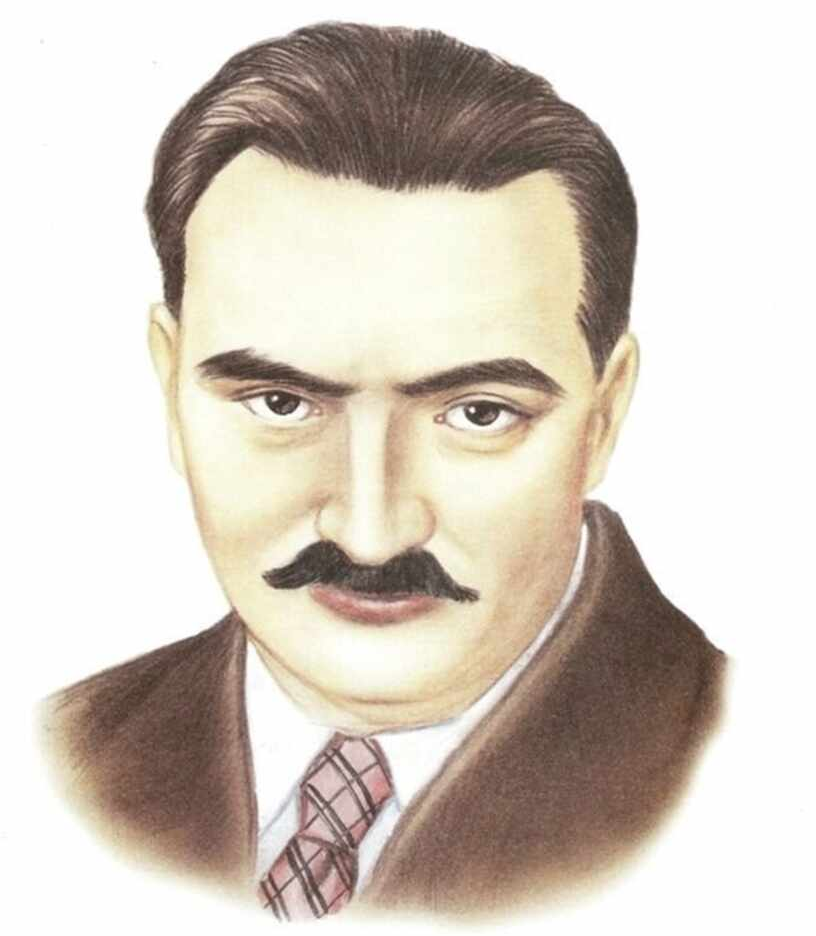 Константин
Паустовский
Виталий
Бианки
Михаил
Пришвин
Ответ: лесопись
Вопрос 10
10
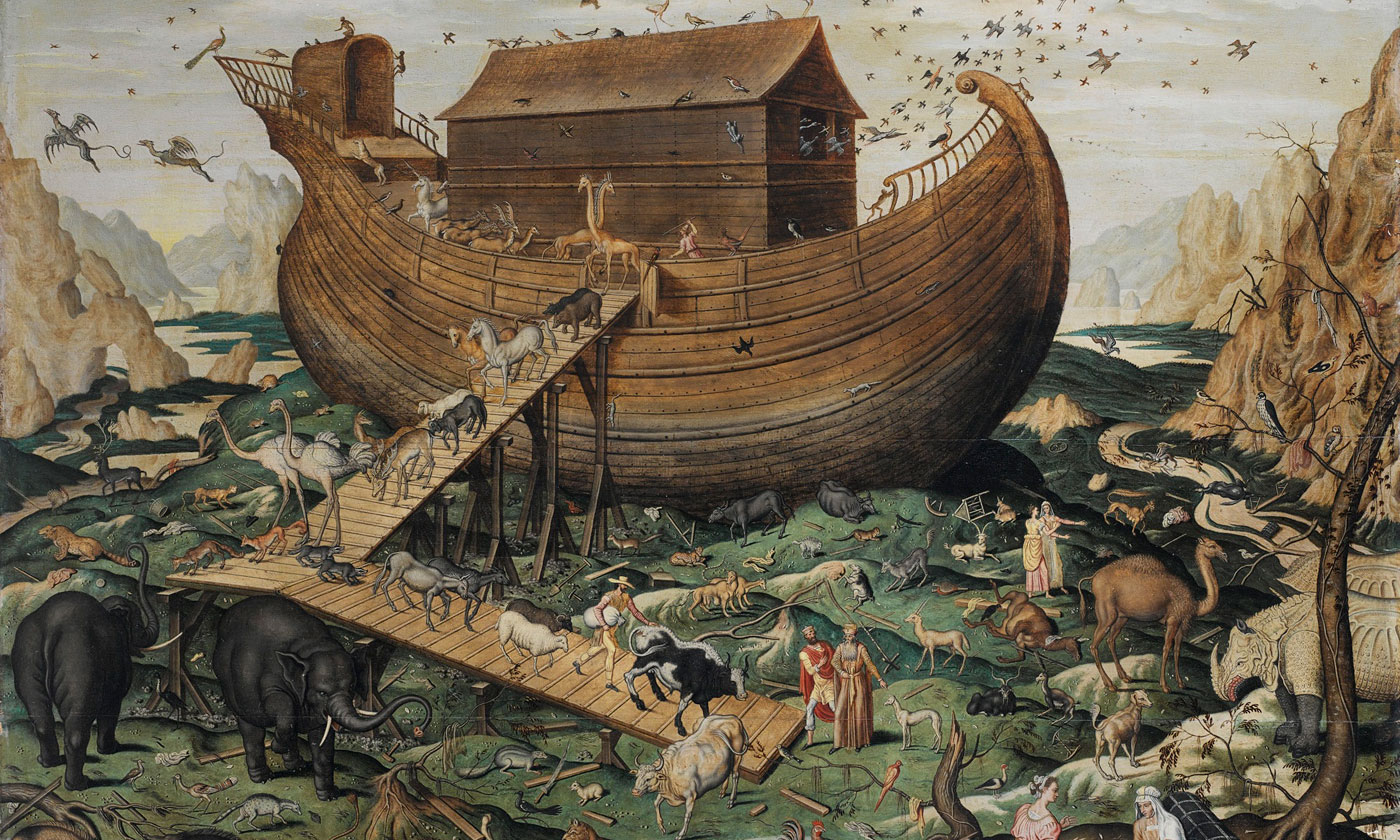 Ответ: ковчег
Вопрос 11
11
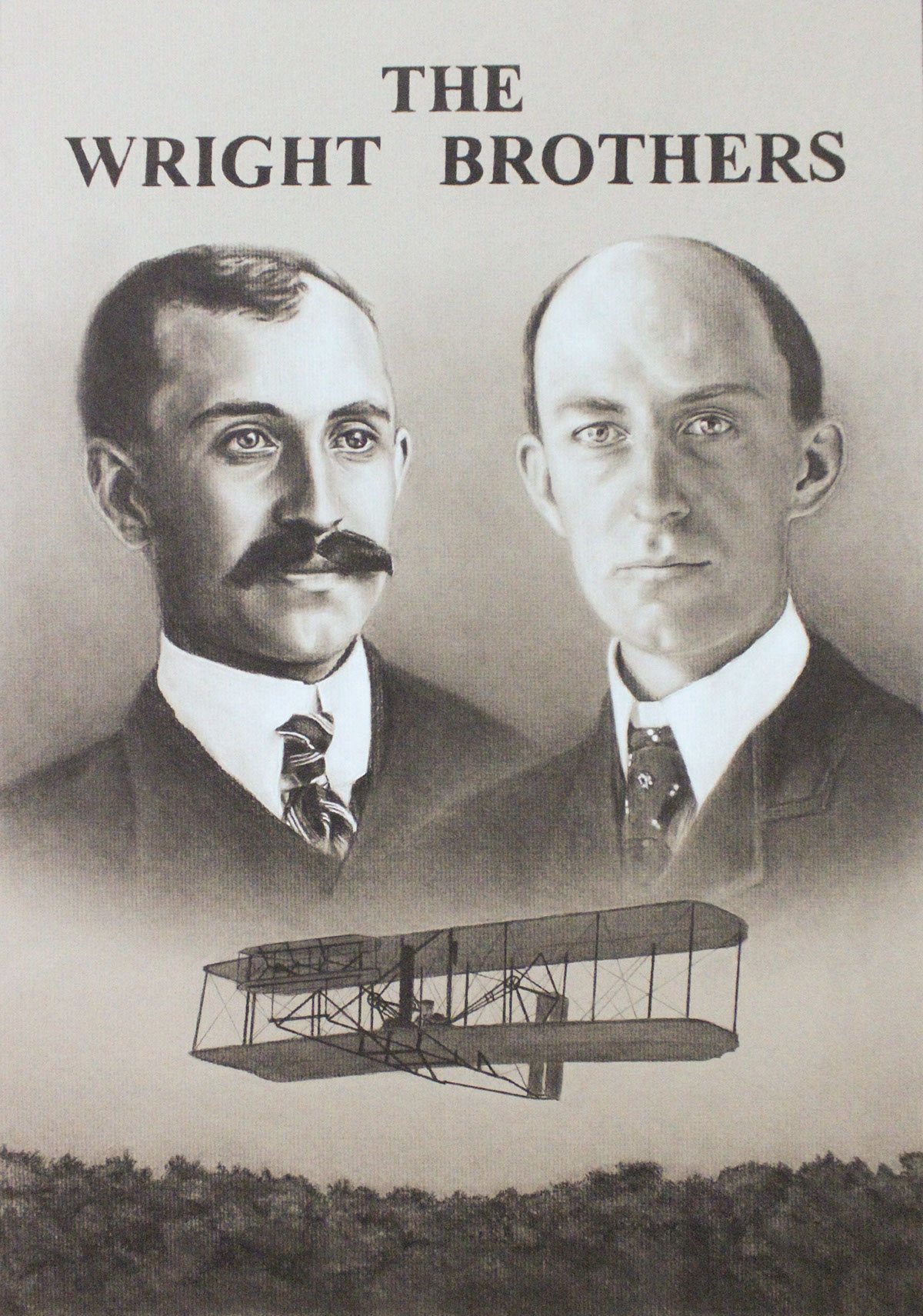 Ответ: 
братья Райт
Вопрос 12
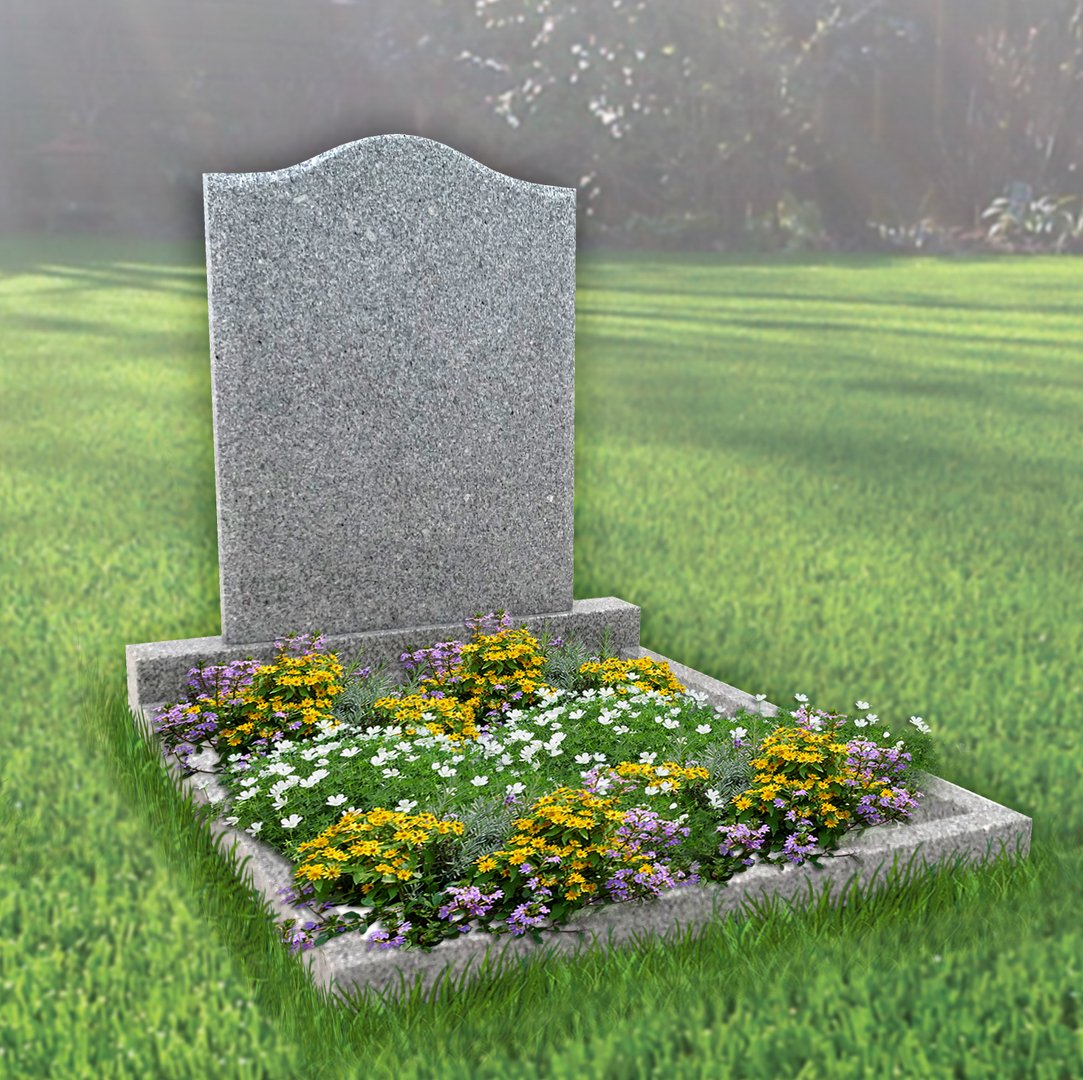 12
Ответ: надгробие
ПЕРЕРЫВ
Блок 2
Редактор: Константин Костенко (Пермь)
Вопрос 13
13
American Queen
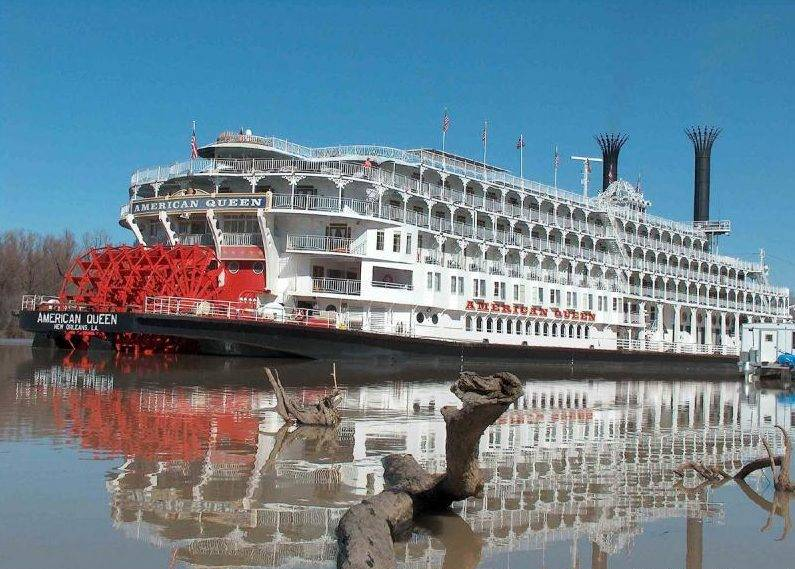 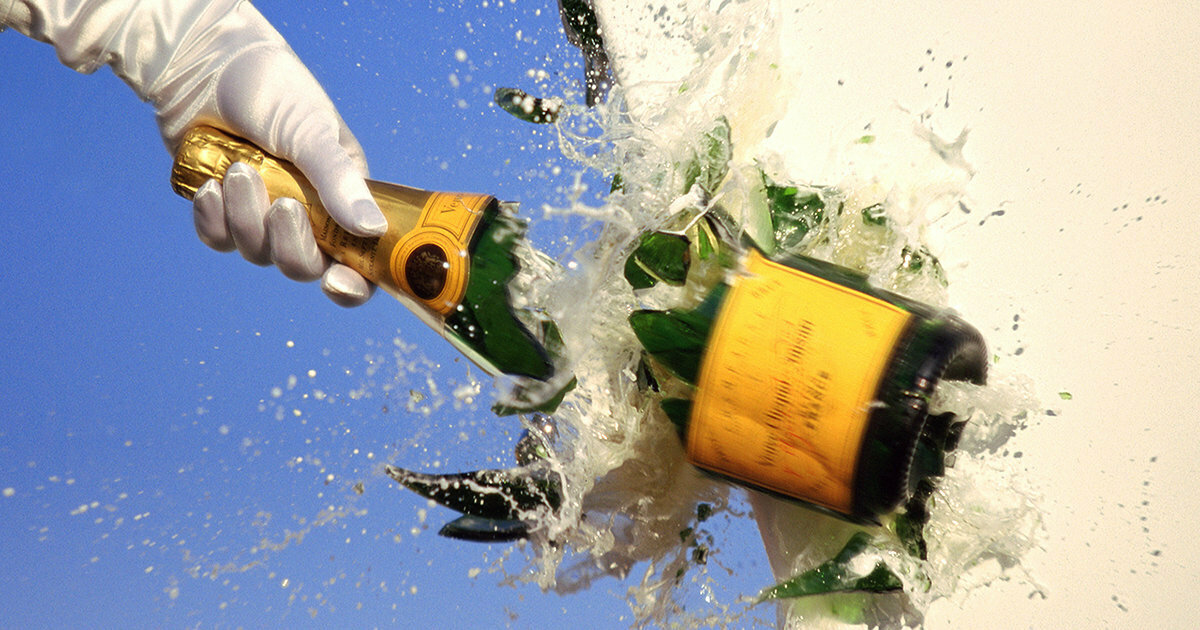 Ответ: 
шампанское
Вопрос 14
14
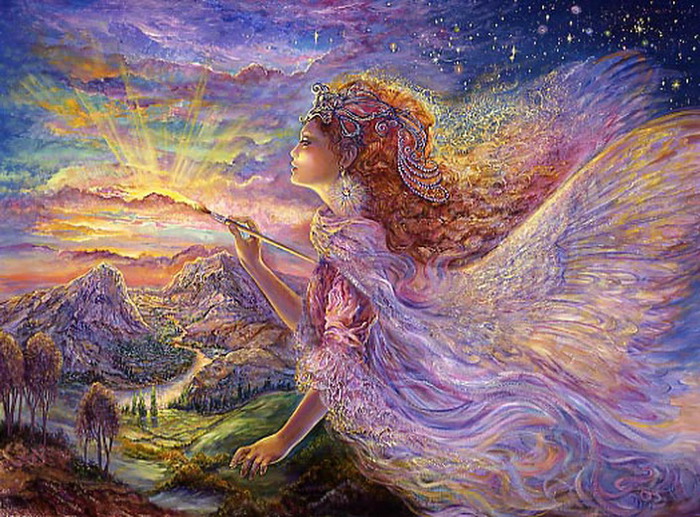 Ответ: роса
Вопрос 15
15
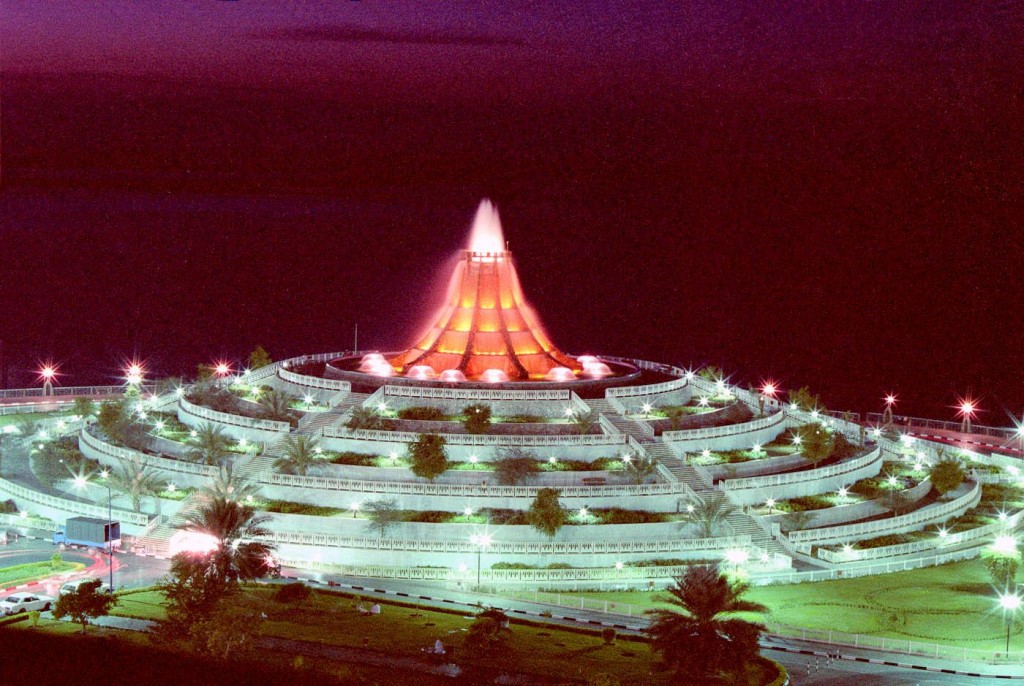 Ответ: 
вулкан
Вопрос 16
16
Джосайя Уэджвуд
Пирометр Уэджвуда
(устройство для измерения температуры)
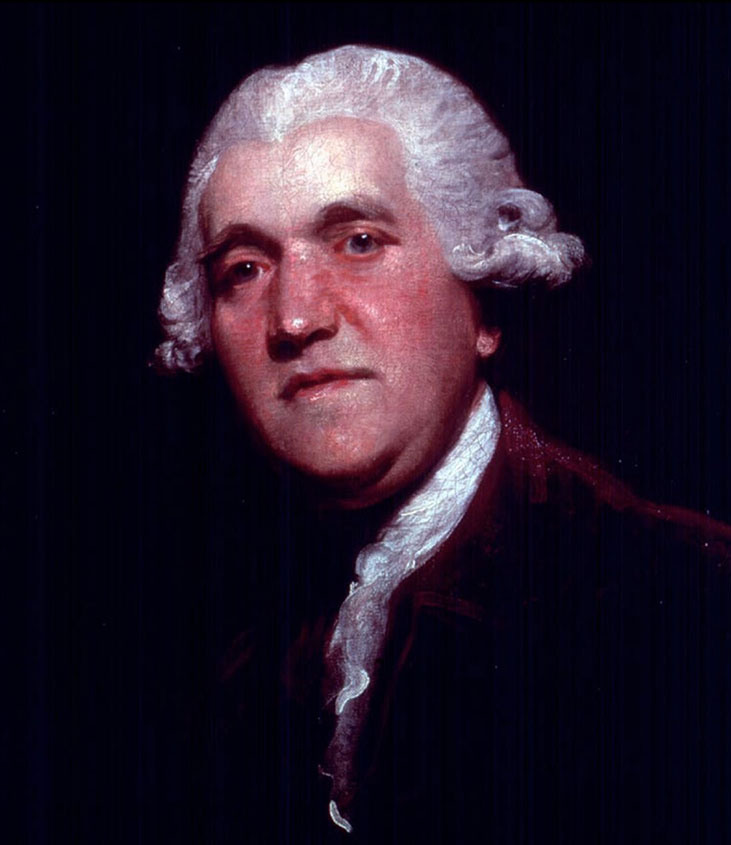 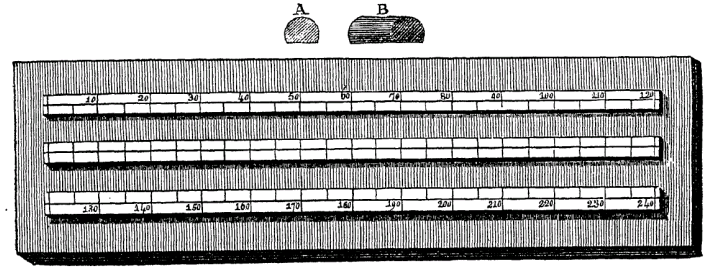 Ответ:
 кипит ртуть
Вопрос 17
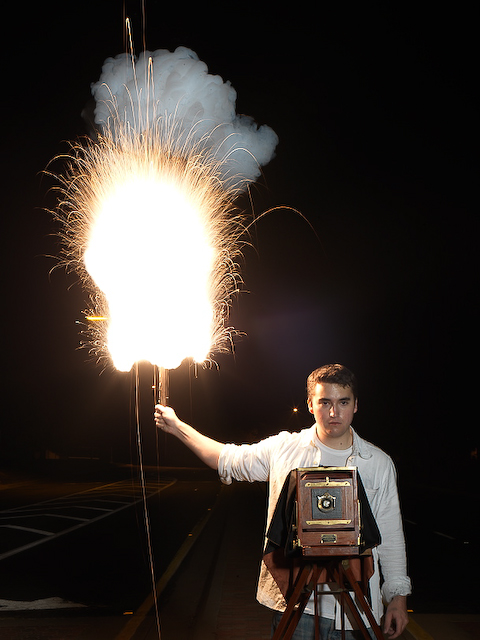 17
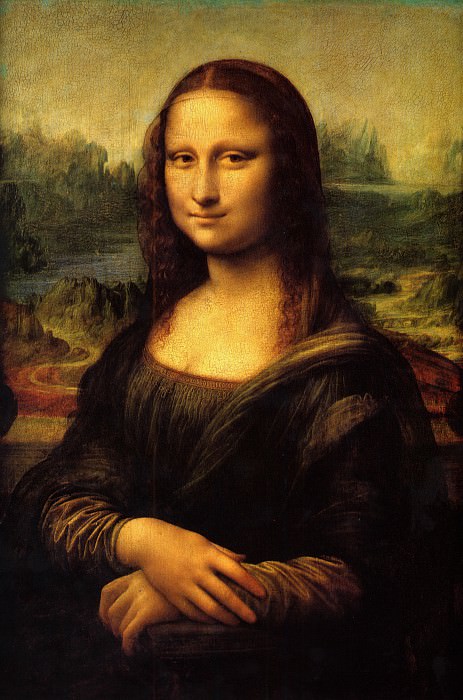 Ответ:
 магний
Вопрос 18
18
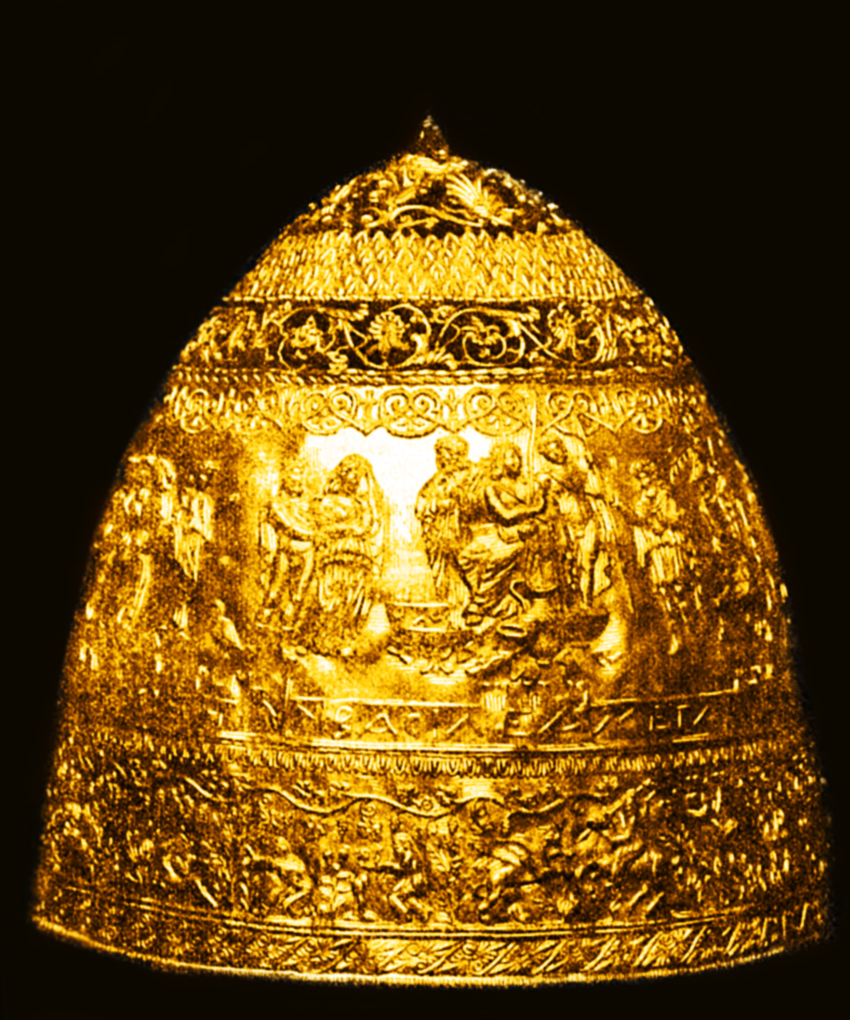 Ответ: 
подделки
Тиара Сайтаферна
Вопрос 19
19
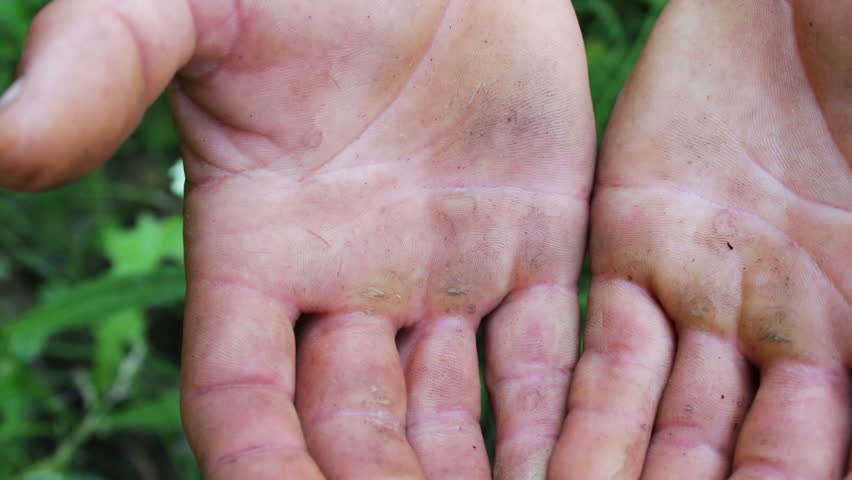 Ответ: мозоли
Вопрос 20
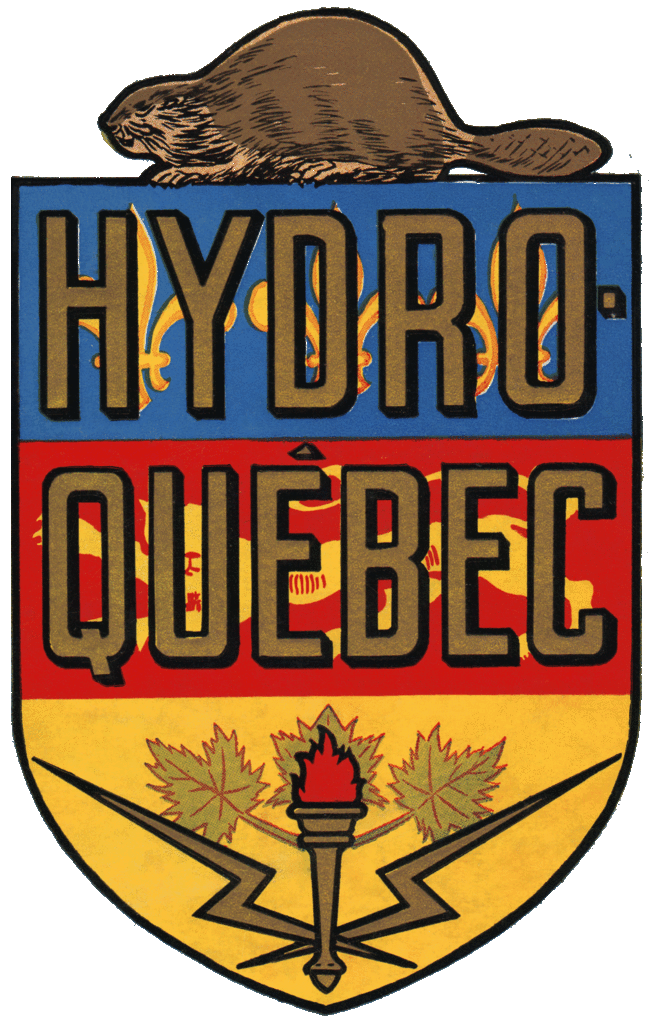 20
Ответ: бобр
Вопрос 21
21
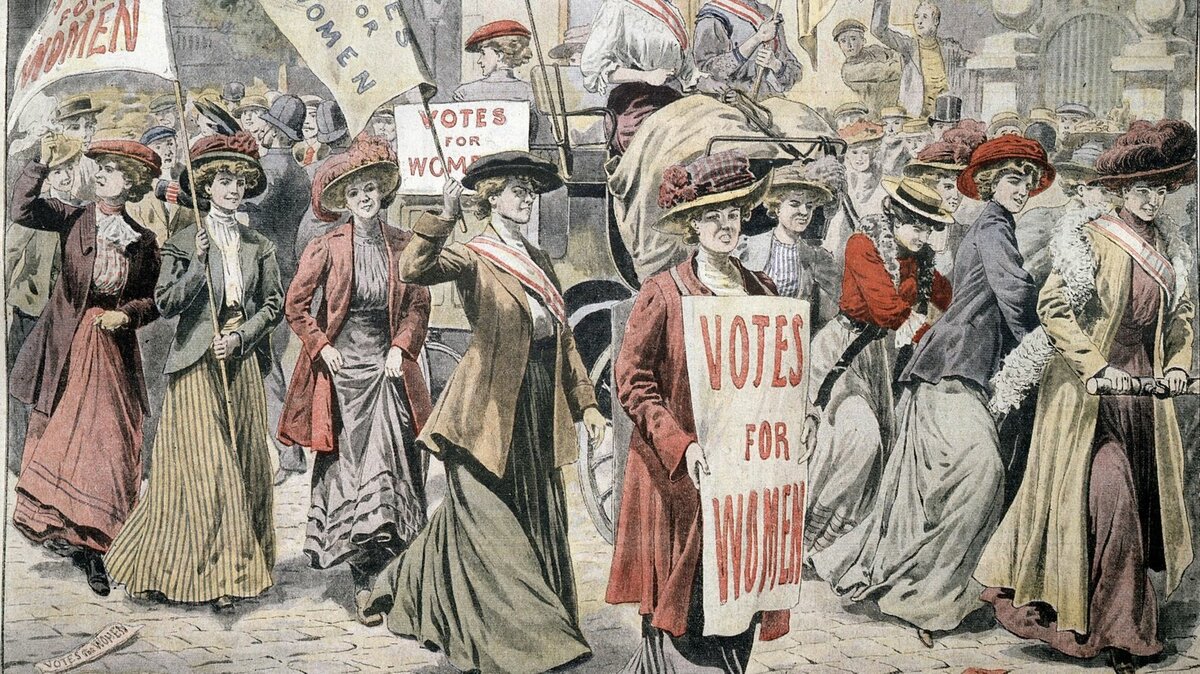 Ответ: избирательное право
Вопрос 22
22
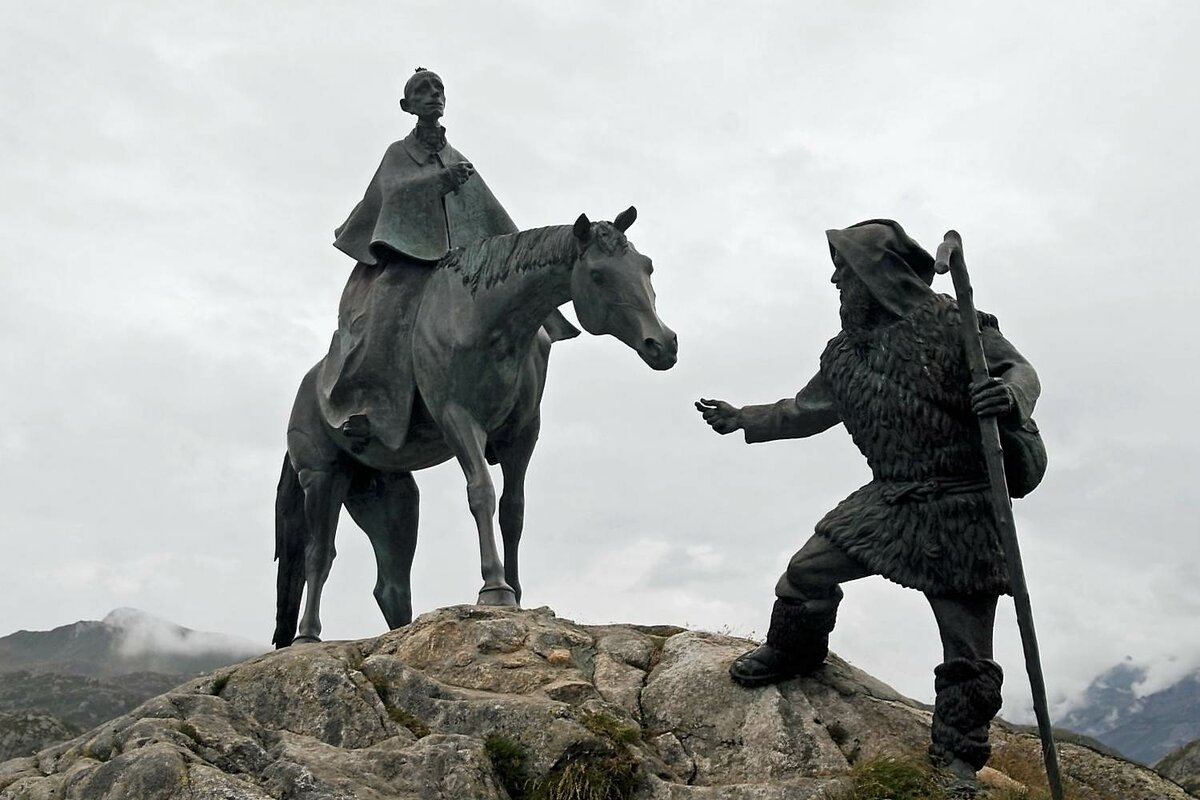 Ответ:
дорожный знак
Вопрос 23
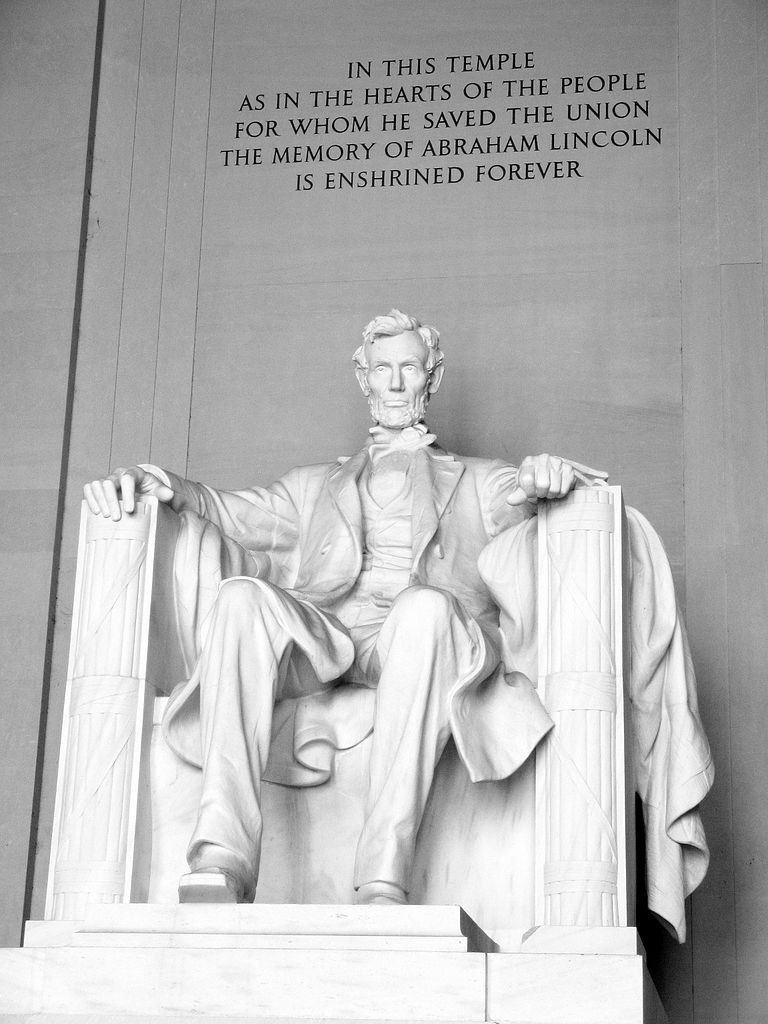 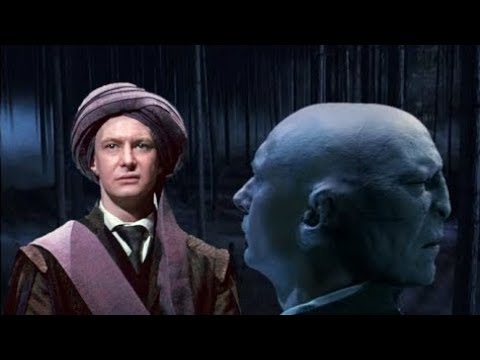 23
Ответ: Волан-де-Морт
Вопрос 24
24
Ответ: ФИНИТА ЛЯ
Игра окончена
Спасибо за игру!
До встречи в сентябре!